Review of ODIs in other countries and sectors
Summary of sectors reviewed Review of sectors and countries subject to economic regulation (excluding UK Energy sector)
No ODI
ODI – appears to be set on basis of top-down approach
ODI – informed by customers
No ODI
Countries where more detailed information was readily available, see ‘detail’ slides.
KEY
SAIDI = duration of power interruption 
SAIFI = frequency of power interruption 
CoS = Continuity of Supply
WTP = Willingness to Pay 
DNO = [Energy] Distribution System Operator 
CAA = Civil Aviation Authority
GSL = Guaranteed Service Level
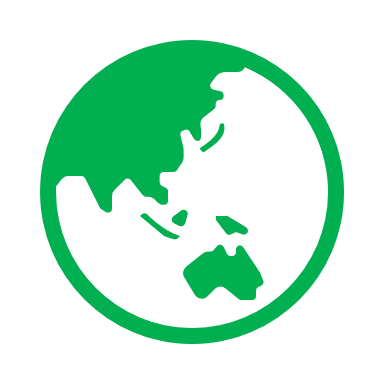 Detail: Australia – Victoria Water Sector
Informed by customers
Overview of ODI
How is ODI set
The water regulator in Victoria, Australia (the ‘ESC’) includes Guaranteed Service Levels in its PREMO (Performance, Risk, Engagement, Management and Outcomes framework). The PREMO model means that each business’s return on equity will be linked to tangible outcomes it delivers to consumers, based on an evaluation of the Guaranteed Service Levels  amongst other things. 
Penalty: Guaranteed Service Levels themselves Reward: included in the PREMO return on equity.
As part of determining the PREMO, the ESC requires businesses to propose a Guaranteed Service Level, that requires water companies to propose Guaranteed Service Levels (below) in each regulatory period.  
The ESC evaluates the proposals considering evidence provided by the water company and sets the Guaranteed Service Level.
How are customer valuations considered?
South East Water example
The ESC requires the Guaranteed Service Levels to reflect the main service priorities and concerns of customers, informed by a water business’s customer engagement and provide incentives for the business to provide efficient service levels to all customers.
South East Water conducted customer engagement on what the optimal GSL’s should be. Based on the latest engagement, some proposed GSL’s penalties are:
$60 for every water supply interruption greater than 5 unplanned interruptions per year;
$60 for every water sewage blockages greater than 3 unplanned blockages per year;
Internal sewer spill payment to be $1,500
‘Unfair’ restriction GSL to be $500.
The ESC’s final decision approved the GSL’s exactly as proposed by South East Water.
https://www.esc.vic.gov.au/sites/default/files/documents/South-East-Water-final-decision.pdf
https://www.esc.vic.gov.au/sites/default/files/documents/Water-Pricing-Framework-and-Approach-Final-Paper-Oct-2016.pdf
https://www.esc.vic.gov.au/sites/default/files/documents/2018-water-price-review-south-east-water-price-submission-public-version-20170928.pdf
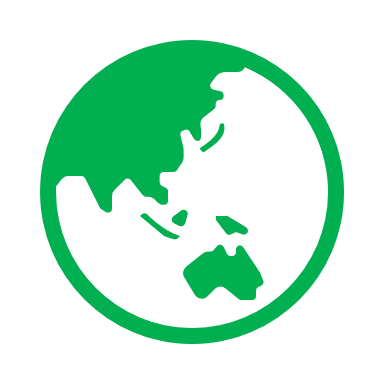 Detail: Netherlands Energy Sector
Informed by customers
Overview of ODI
How is ODI set
The ODI is for continuity of supply. 
Reward / penalty: Each DSO received a reward or penalty at the height of the difference between the actual company specific performance level (the valuation of the quality level of the DSO) and the average continuity level achieved by all DSOs, i.e. the average is used as a standard for the quality factor. The ODI is capped at 5% of the total income of the DSO.
The ODI is based on SAIFI (System Average Interruption Frequency Index) and CAIDI (Customer Average Interruption Duration Index).
How are customer valuations considered?
Cost estimation surveys inform the value of the quality level of supply, given a certain level of SAIFI and CAIDI.
An initial study was executed by Stitching voor Economisch Onderzoek (an academic consultancy) in 2004. The main question they had to answer was how customers in the Netherlands valued a unit of interruption duration. The study involved 12,000 households and 2,500 small businesses. This found that any deviation from the average quality is valued at 22 eurocents per minute per customer. Additional update surveys have been run since then but details of these are not publicly available.
https://www.ceer.eu/documents/104400/-/-/d064733a-9614-e320-a068-2086ed27be7f
https://www.acm.nl/sites/default/files/old_publication/publicaties/11528_the-introduction-of-quality-regulation-of-electricity-distribution-in-the-netherlands-dennis-hesseling-mahir-sari.pdf
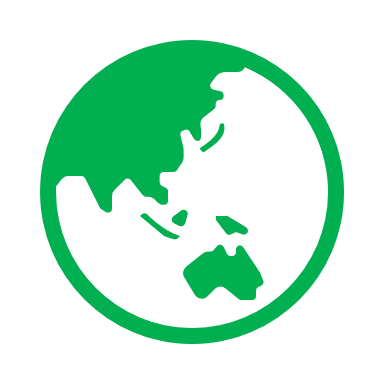 Detail: Norway Energy Sector
Informed by customers
Overview of ODI
How is ODI set
Energy distribution companies income is reliance on delivery reliability in the grid. The scheme is called KILE (compensation for non-delivery of energy scheme).
Penalty: In the event of power supply interruptions, grid companies’ permitted revenues. End users who experience power outages that last for more than 12 hours may claim compensation.
The optimal continuity of supply level is determined through customer surveys. As well as this, the Norwegian regulator also requests that decisions are based on a cost-benefit analysis. Thus, the costs related to decreasing the extent of interruptions must be lower than the future decrease in customers’ interruption costs due to the investment.
How are customer valuations considered?
Customers valuations are detected through nationwide surveys to understand the society’s optimal continuity of supply.
Review of customer survey approaches
A review of one of the Norwegian customer valuation surveys was conducted by Kjølle et al in 2008. The survey estimated customer valuations of power supply interruptions using:
Direct worth (DW approaches), applying indirect analytical methods such as estimating the value of energy not supplied for the duration of the outage and building customer damage functions; and 
WTP approaches using customer surveys.
They found the DW approach yielded significantly larger cost estimates than the WTP with a ratio of 2-12 depending on the customer group.
https://www.regjeringen.no/globalassets/upload/kilde/oed/bro/2006/0004/ddd/pdfv/287579-kap.06.pdf
https://energifaktanorge.no/en/regulation-of-the-energy-sector/regulering-av-nettvirksomhet/ 
https://www.sintef.no/globalassets/project/kile/publikasjoner/ieee_ps_interruption-costs_kjolle_final.pdf
https://www.ceer.eu/documents/104400/-/-/6df609a6-4ace-e6d8-ba79-01c4312cccb8
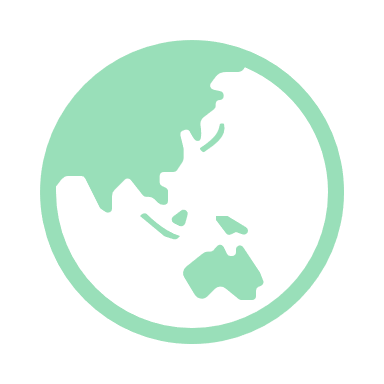 Detail: Australia – New South Wales Water Sector plans
Proposed customer based ODI
Overview of planned ODI
How will ODI set
The water regulator in New South Wales, Australia is considering introducing ODIs, including by introducing a shadow price for leakage.  
Reward: obtain additional revenue equal to the value of the water saved. 
Penalty: pay the shadow price.
The shadow price for water needs to be developed. The regulator proposes to use the usage charge that customers pay for water (set with reference to the long run marginal cost of water) pending WTP evidence.
Implementation would involve two steps:
Provide an efficient cost allowance for water conservation that includes the costs of leakage management for the target level. 
Compare the actual leakage to the target.
How will customer valuations be considered?
The regulator intends that a shadow price for leakage would ensure that businesses face the same financial incentive to reduce leakage that customers face to conserve wate when paying the water usage price for water consumed. 
This ODI would address the information gap on customer preferences by providing financial incentives for businesses to prioritise customer consultation and to deliver on the outcomes that they value. 
The regulator proposes to inform the optimal shadow price through WTP evidence.
https://www.ipart.nsw.gov.au/sites/default/files/cm9_documents/Issues-Paper-Hunter-Water-operating-licence-review.PDF
https://www.ipart.nsw.gov.au/sites/default/files/documents/discussion-paper-lifting-performance-in-the-water-section-may-2021.pdf
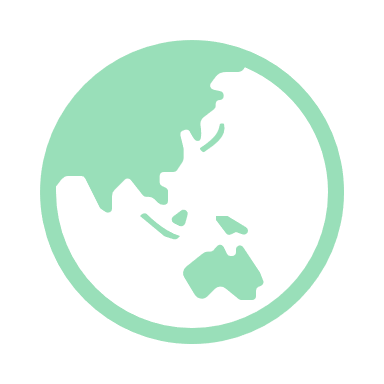 Detail: UK Aviation Sector
Proposed customer based ODI
Overview of ODI
How is ODI set
In its Initial Proposals for H7, the CAA has indicated that service quality incentives will largely stay the same as in previous price controls.  There are a number of asset-based and customer facing measures of success with targets yet to be determined by the CAA.  The overall incentive range proposed by the CAA is 7% of revenue for penalties and 1.44% for rewards – this is consistent with previous price controls and determined by the CAA (therefore not informed by customer research but discussed with airlines).
The original ODI range was set in previous price controls and appears to use a top-down methodology where incentives were equally split between a top-down range.  Customer research did not inform the original range but all aspects of Heathrow’s price control are subject to discussion and engagement with airlines.
How are customer valuations considered?
Even though, Heathrow Airport researched customer priorities and WTP and proposed an incentive package informed by these insights, the Initial Proposals by the CAA are based on historical incentive rates rather than taking into account the research.   This means that, for example, the WTP for a customer to go through security in less than 5 minutes 9/10 times of £1.55 does not inform the incentive rates.
https://consultations.caa.co.uk/economic-regulation/h7-initial-proposals-october-2021/
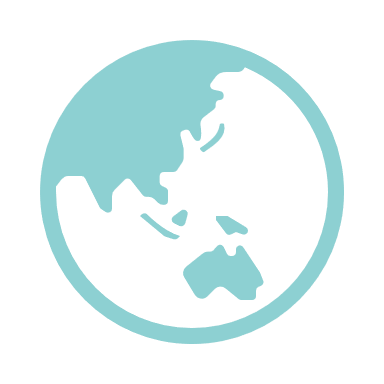 Detail: “Top-down” approaches
Top-down ODIs
Many countries and sectors explored have ODI’s on the basis of a “top-down” approach, i.e. the value of the incentive is set by the regulator. Typically, these follow the following structure:
Regulator sets reward / penalty
Minimum improvement target for each company developed
Regulator sets desired performance level
The regulator will set a desired performance level, such as:
SAIFI / SAIDI targets for energy companies 
Leakage and interruption targets for water companies
Customer service targets
The regulator sets a minimum acceptable level for reaching the target, or sets a company specific improvement requirement. 
For example, the Bulgarian energy regulator uses the following formula to obtain the minimum correction required:
Regulator sets reward / penalty as deemed appropriate. For example:
+/- 2% of company profit or revenue 
10% of the outperformance / underperformance
[Actual performance  - target ]
K =
Target performance
https://www.ceer.eu/documents/104400/-/-/d064733a-9614-e320-a068-2086ed27be7f